Test remove of
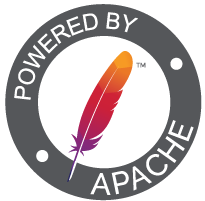 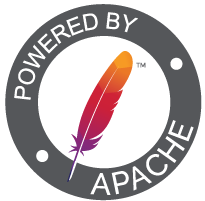 Copy pasted images